Муниципальное казенное общеобразовательное учреждение Табулгинская средняя общеобразовательная школа п. ТабулгиЧмстоозерного района Новосибирской области
Тема:  Исследовательская работа «Электросбережение в быту»
Физика, 7класс
                                  Авторы: учащиеся 7 класса
                                                     Кузьмина Снежана., 
                                                   Швадченко Оксана. 
                                           Руководитель: учитель физики                                            Жарикова Светлана Семеновна
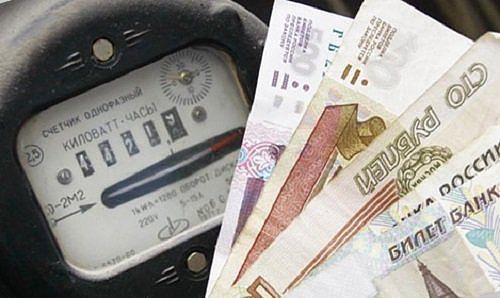 Энергосбережение в быту
Авторы
Кузьмина Снежана
Швадченко Оксана
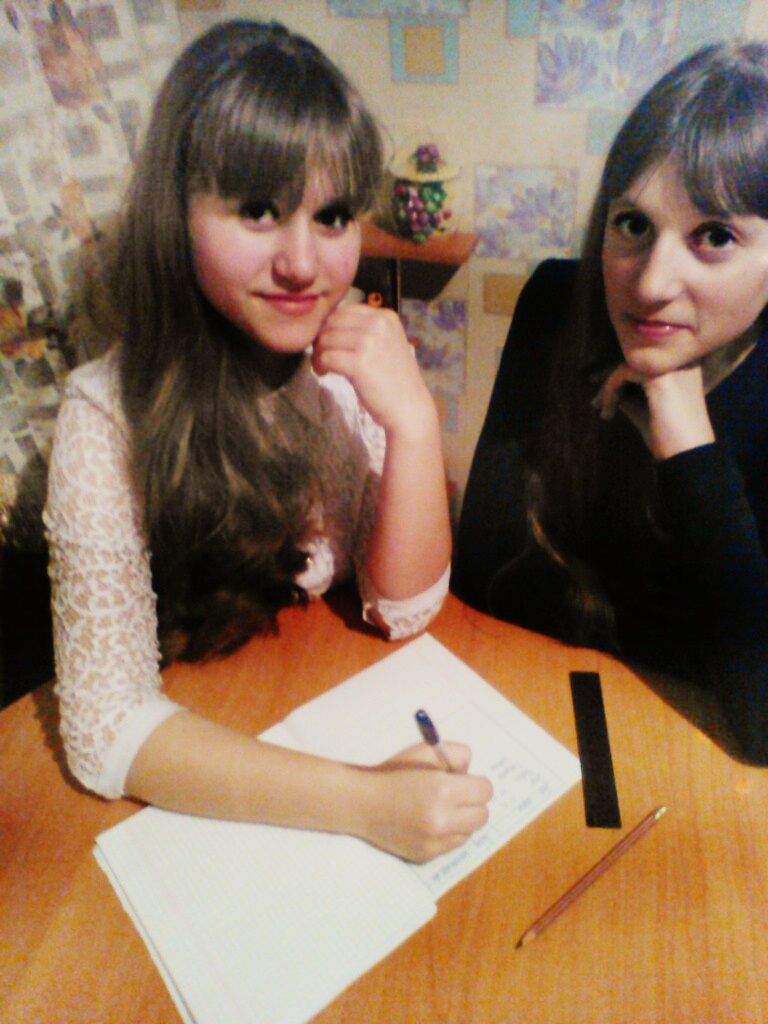 Гипотеза:  если мы в быту будем применять
рекомендации по энергосбережению, 
то реально уменьшится и расход
 электроэнергии.
Цель исследования: Определить способы рационального использования электроэнергии в домашних условиях
    Задачи исследования:
Изучить расход электроэнергии в быту .
Рассмотреть способы уменьшения расхода электроэнергии.
Провести практическое исследование по уменьшению расхода электроэнергии.
15-20% потребляемой в быту электроэнергии пропадает из-за небережливости потребителей.
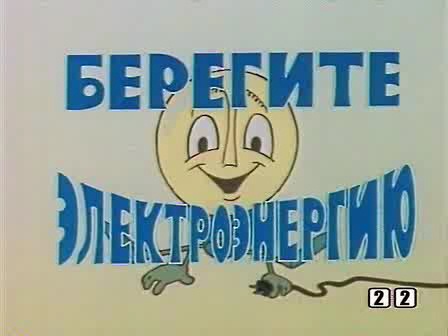 «Экономьте электроэнергию!»Энергия – важнейший, универсальный, самый эффективный, технический и экономический вид энергии.
Методика и результаты исследований
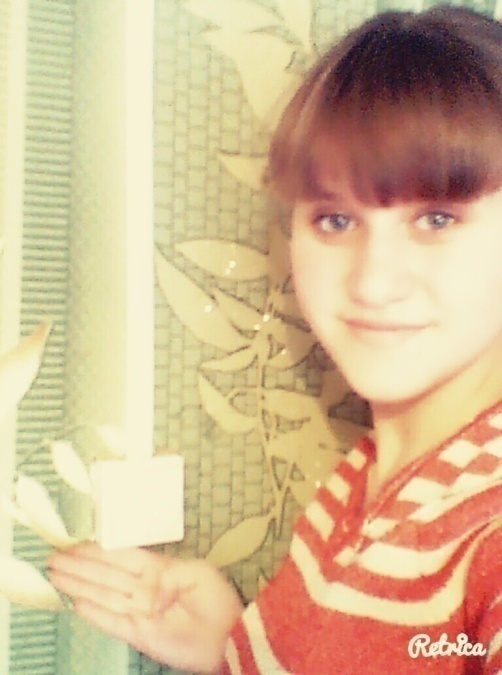 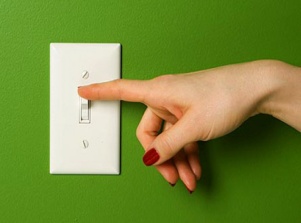 Характеристика энергопотребителей
Потребление электроэнергии   в  семье Кузьминых
Потребление электроэнергии   в  семье Швадченко
Потребление электроэнергии   в  семье Кузьминых (РЕЖИМ ЭКОНОМИИ)
Потребление электроэнергии   в семье Швадченко (в режиме экономии)
Сравнительная таблица
Анкета по выявлению понимания необходимости  рационального и экономного использования энергоресурсов.
1. Зачем экономить энергию?
2. Как экономить электроэнергию?
3. Что необходимо знать, чтобы экономить энергию?
4. Готовы ли вы ограничить себя в использовании электроэнергии?
5.Как бы вы себя чувствовали, если бы у вас не было возможности включить музыкальный центр, телевизор, компьютер, принимать душ и т. д.?
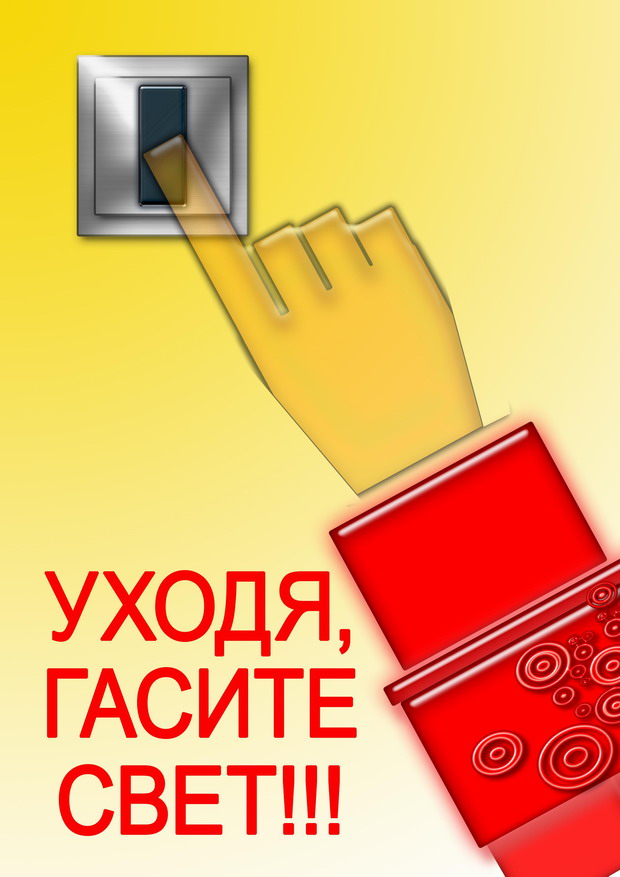 Игровая программа
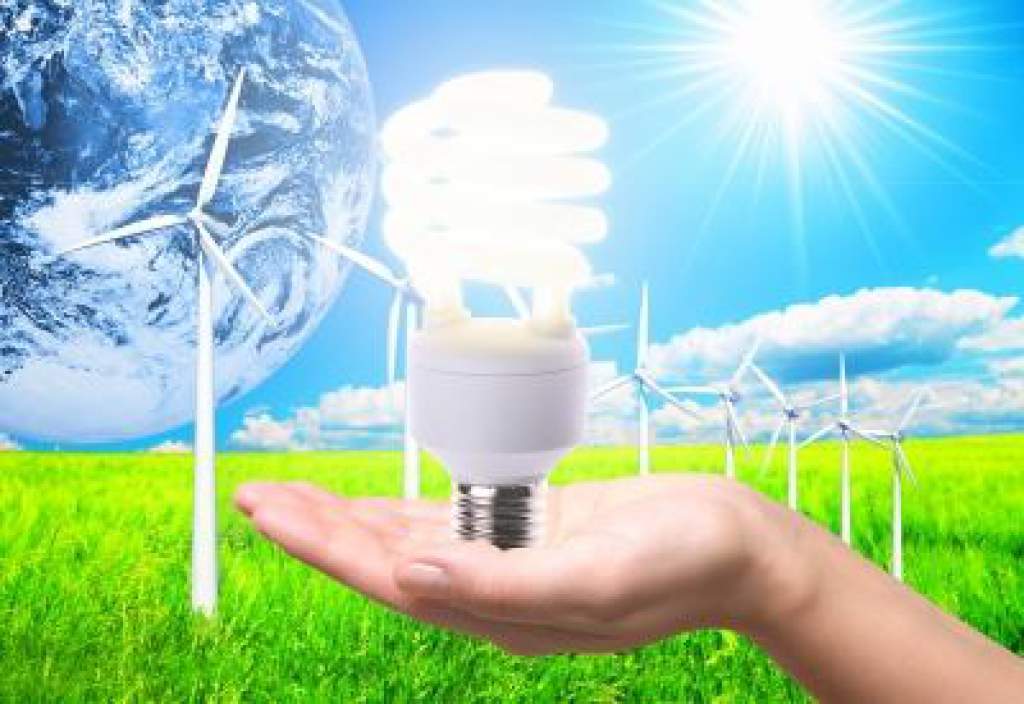 Наши предложения по энергосбережению:
При покупке бытовых приборов обращайте внимание на наклейку с классом энергоэкономичности. Класс «А» означает, что прибор очень экономичный.
Стеклокерамические плиты для приготовления пищи экономичнее электроплит с обычными конфорками.  Еще экономичнее новые индукционные стеклокерамические плиты.
Для приготовления чая используйте электрический чайник, нагревая только лишь необходимое для чаепития количество воды.
Выключайте плиту после приготовления еды.
Выключайте свет, выходя из комнаты.
Не оставляйте телевизоры в режиме ожидания.
Используйте энергоэффективные лампочки (светодиодные и компактные люминесцентные).
Наши предложения по энергосбережению:
При работе за письменным столом используйте целенаправленное местное освещение – настольную лампу, которая, несмотря на меньшую мощность, обеспечит лучшую освещенность стола и не даст тени.
Давайте доступ в квартиру дневному свету, раздвигайте занавески.
По возможности выбирайте светлый тон стен. Светлые стены отражают 70 – 80 % света, в то время как темные только 10 – 15 %.
Устраните утечки теплого воздуха из квартиры.
Сократите, по возможности, использование горячей воды.
Чем больше света сбережём,Тем лучше все мы заживём!
Спасибо 
за внимание!
Источники
1. Кораблев В. П. Экономия электроэнергии в быту. –Москва, «Энергоатомиздат», 1987.
2.Экономьте электроэнергию! – «Наука и жизнь», №3 1996, стр. 66-67.
3. https://ru.wikipedia.org/wiki